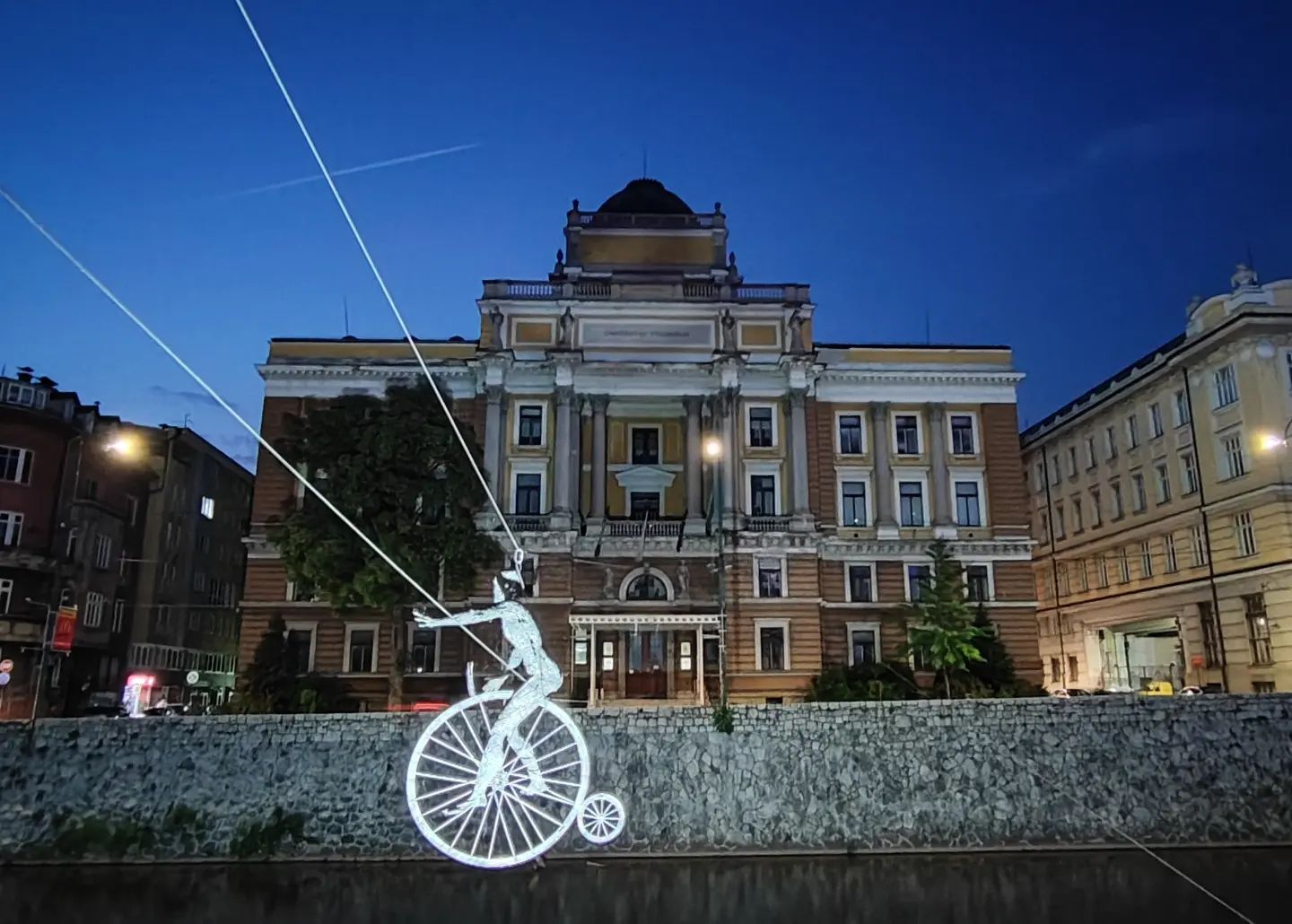 Univerzitet u Sarajevu
Samoevaluacija  studijskih programa
https://www.instagram.com/p/CeCETEaLQTY/
Maida Čohodar Husić
Sarajevo, 01.06.2022.
Akreditacijastudijskih programa
08.03.2019. Odluku o izmjenama i dopunama odluke o normama kojima se određuju minimalni standardi u području visokog obrazovanja u BiH (Sl.glasnik BiH br.26/19)
16.02.2017. Odluku o kriterijima za akreditaciju studijskih programa prvog i drugog ciklusa studija u BiH (Sl. glasnik BiH, br. 47/17)
24.10.2011. Odluka o normama kojima se određuju minimalni standardi u području visokog obrazovanja u BiH (Sl. glasnik BiH, br. 100/11)
08.03.2019. Odluku o izmjenama i dopunama odluke o normama kojima se određuju minimalni standardi u području visokog obrazovanja u BiH (Sl.glasnik BiH br.26/19)
16.02.2017. Odluku o kriterijima za akreditaciju studijskih programa prvog i drugog ciklusa studija u BiH (Sl. glasnik BiH, br. 47/17)
24.10.2011. Odluka o normama kojima se određuju minimalni standardi u području visokog obrazovanja u BiH (Sl. glasnik BiH, br. 100/11)
V U poglavlju pod nazivom Metoda i područja vanjske provjere osiguranja kvaliteta iza riječi “evaluaciji” dodaje se sljedeći tekst: 
“Vanjsko osiguranje kvaliteta studijskih programa se sprovodi putem različitih mehanizama obezbjeđenja kvaliteta, kao što su recenzija, klasterska ili pojedinačna akreditacija studijskih programa. Akreditacija studijskih programa provodi se u sklopu institucionalne akreditacije i/ili pojedinačno između dva akreditacijska ciklusa. Struktura modela vanjskog osiguranja kvaliteta studijskih programa treba da uključuje:
izvještaj o studijskom programu koji izrađuje visokoškolska ustanova, 
izvještaje stručnjaka o studijskom programu (jednu ili više recenzija ili drugog vida izvještaja stručnjaka iz uže naučne oblasti kojoj pripada studijski program), 
 vanjsku evaluaciju studijskog programa, koja može da bude i sastavni dio posjete Komisije stručnjaka za visokoškolsku ustanovu ili više studijskih programa,
 objavljene izvještaje o vanjskoj evaluaciji studijskog programa koji mogu biti dio izvještaja o vanjskoj evaluaciji visokoškolske ustanove koji objavljuju nadležne obrazovne vlasti,
naknadne aktivnosti koje provodi visokoškolska ustanova prema preporukama Komisije stručnjaka iz izvještaja o vanjskoj evaluaciji.
Struktura samoevaluacijskog izvještaja
1. Uvod 
1.1. Historija i organizacija visokoškolske ustanove 
1.2. Primjena Bolonjskog procesa na visokoškolskoj ustanovi 
1.3. Istraživanje i naučno-istraživački i/ili umjetnički rad 
1.4. Veze s okruženjem, privredom i socijalnim partnerima 
1.5. Finansiranje visokoškolske ustanove 
1.6. Statistički podaci 
2. Provođenje samoevaluacije 
2.1. Tim za samoevaluaciju 
2.2. Postupak samoevaluacije 
3. Kriteriji za akreditaciju (visokoškolskih ustanova i/ili) studijskih programa 
4. Zaključci uz prijedloge aktivnosti za unapređenje stanja 
5. Prilozi
Ko priprema samoevaluacijski izvještaj?
U svim segmentima studenti trebaju biti uključeni kao ravnopravni partneri!
Sve mora biti dokumentovano! 
Zašto je važna samoevaluacija studijskih programa?
Samoevaluacij-ski izvještaj
“Akreditacija studijskih programa”
Rektorat UNSA, 01.06.2022.
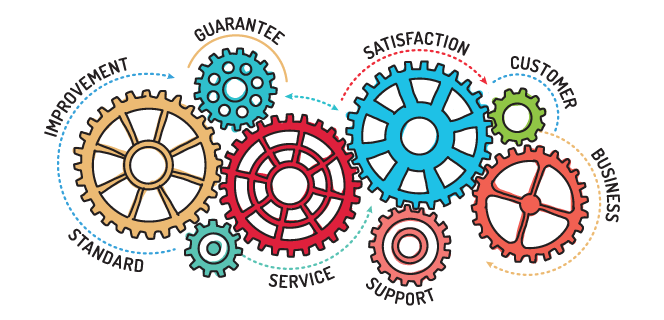 Slika preuzeta iz
Sistem osiguranja i upravljanja kvalitetom na Univezitetu u Sarajevu
QM&A
UNSA
Organizaciju sistema upravljanja i osiguranja kvaliteta na Univerzitetu u Sarajevu čine: 
Odbor za upravljanje kvalietom, 
Služba za osiguranje kvaliteta Univerziteta, 
odbori za osiguranje kvaliteta na organizacionim jedinicama i u Centru za interdisciplinarne studije (CIS), 
uredi za osiguranje kvaliteta na organizacionim jedinicama i 
stručna i savjetodavna tijela Univerziteta/organizacionih jedinica nadležna za osiguranje kvaliteta u pojedinim područjima.
(čl.6, stav (2) Pravilnika o sistemu upravljanja i osiguranja kvalitetom):
Ured za osiguranje kvaliteta je stručna služba organizacionih jedinica Univerziteta sa najmanje jednom kvalificiranom osobom, u radnom odnosu sa punim radnim vremenom na organizacionoj jedinici Univerziteta.                                 čl. 14. Pravilnika
Ko priprema samoevaluacijski izvještaj?
U svim segmentima studenti trebaju biti uključeni kao ravnopravni partneri!
Sve mora biti dokumentovano! (WEB stranice UNSA i OJ ažurirane)
Zašto je važna samoevaluacija studijskih programa?
Samoevaluacij-ski izvještaj
“Akreditacija studijskih programa”
Rektorat UNSA, 01.06.2022.
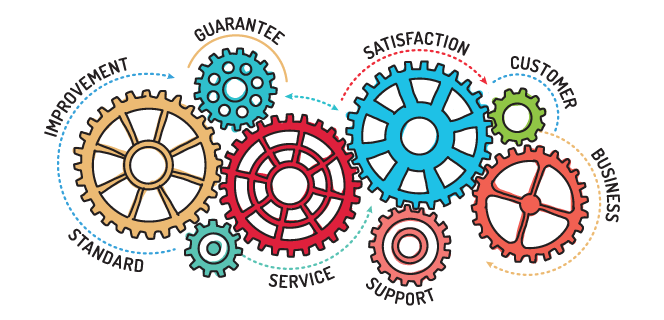 Slika preuzeta iz
Kriteriji za akreditaciju studijskih programa prvog i drugog ciklusa
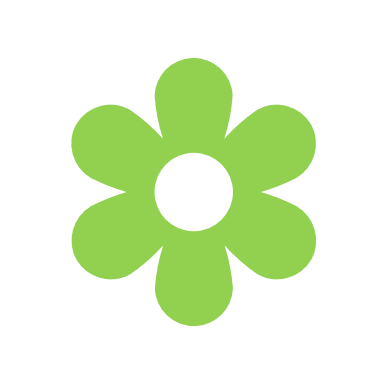 Kriterij  1:Politika osiguranja kvaliteta studijskih programa
1.1. Visokoškolska ustanova ima usvojenu i javno dostupnu politiku unutrašnjeg osiguranja kvaliteta studijskih programa kao dio njenog strateškog upravljanja. 
1.2. Politika osiguranja kvaliteta studijskih programa je usmjerena na promociju: istraživačkog rada, učenja i poučavanja, mobilnosti i internacionalizacije na studijski programima, kao i sprečavanju plagijata radova nastavnika i završnih radova studenata na svim ciklusima studija. 
1.3. Politika podržava razvoj kulture kvalitete u kojoj svi unutarnji sudionici doprinose kvaliteti studijskih programa, te definira način uključivanja vanjske sudionika u tome.
“Akreditacija studijskih programa”
Rektorat UNSA, 01.06.2022.
Slika preuzeta iz
Kriteriji za akreditaciju studijskih programa prvog i drugog ciklusa
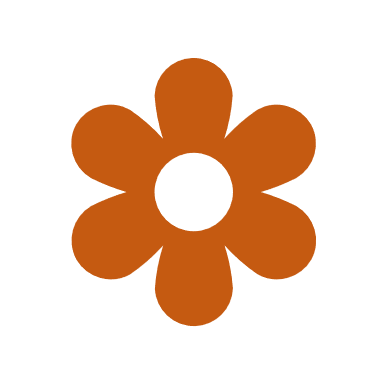 1.1. Visokoškolska ustanova ima usvojenu i javno dostupnu politiku unutrašnjeg osiguranja kvaliteta studijskih programa kao dio njenog strateškog upravljanja.
Kriterij  1:Politika osiguranja kvaliteta studijskih programa
Navedite link do weba s objavljenim dokumentom politika unutrašnjeg OK SP, 
Kako je ovaj dokument povezan sa nekim strateškim dokumentom, npr. Strategija razvoja OK na VŠU, Pravilnik kvaliteta...). 
Koje tijelo je i kada usvojilo politiku unutrašnjeg OK SP
Osvrt na prethodnu verziju i reviziju do aktelne politike.*
“Akreditacija studijskih programa”
Rektorat UNSA, 01.06.2022.
* Tekst preuzet iz prezentacije HEA BiH, Banja Luka / Sarajevo, oktobar 2017.
Kriteriji za akreditaciju studijskih programa prvog i drugog ciklusa
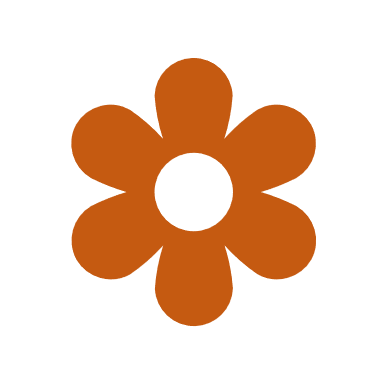 1.2. Politika osiguranja kvaliteta studijskih programa je usmjerena na promociju: istraživačkog rada, učenja i poučavanja, mobilnosti i internacionalizacije na studijski programima, kao i sprečavanju plagijata radova nastavnika i završnih radova studenata na svim ciklusima studija.
Kriterij  1:Politika osiguranja kvaliteta studijskih programa
Opišite kako su u politici kvaliteta SP segmenti poput: istraživanje, učenje, mobilnost i sl. u strateškom dokumentu predstavljeni kao strateški ciljevi koji imaju definirane: rokovi, nosioci aktivnosti, sredstva, indikatori, rezultati, provjera, poboljšanje
!!! Ne opisivati previše ono što je tema samih kriterija npr. moblinosti i sl, a koji su opisani u SER-u, već se referirati kao: vidi više u kriteriju Moblinost –staviti hiperlink-*
“Akreditacija studijskih programa”
Rektorat UNSA, 01.06.2022.
* Tekst preuzet iz prezentacije HEA BiH, Banja Luka / Sarajevo, oktobar 2017.
Kriteriji za akreditaciju studijskih programa prvog i drugog ciklusa
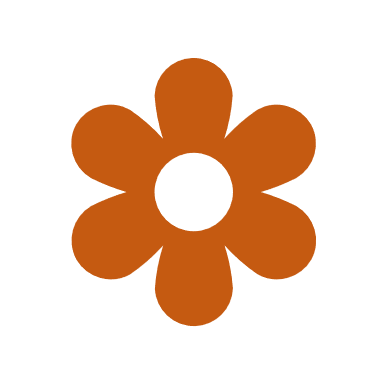 Kriterij  1:Politika osiguranja kvaliteta studijskih programa
1.3. Politika podržava razvoj kulture kvalitete u kojoj svi unutarnji sudionici doprinose kvaliteti studijskih programa, te definira način uključivanja vanjske sudionika u tome.
Opisati kako se uključuju zainteresirane strane u aktivnosti vezane za OK SP  i referirati se na primjer uključivanja zainteresiraniha strana kod npr. kreiranja prijavljenog SP*
“Akreditacija studijskih programa”
Rektorat UNSA, 01.06.2022.
* Tekst preuzet iz prezentacije HEA BiH, Banja Luka / Sarajevo, oktobar 2017.
Kriteriji za akreditaciju studijskih programa prvog i drugog ciklusa
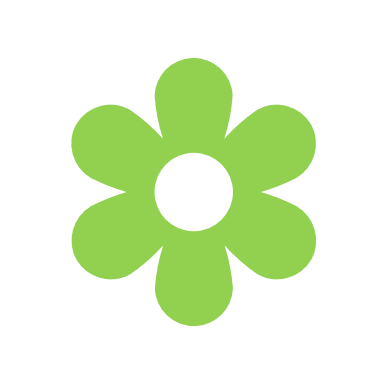 Kriterij 2:Kreiranje i usvajanje studijskih programa
*Navesti naziv i web link procedura za kreiranje i usvajanje SP.
Dati primjer djelotvorne primjene procedure npr. kreiranje i usvajanje SP od analize koja je prethodila potrebi za novim SP, izvora podataka, inicijativa predlagača, uloga zainteresiranih strana, koje i zašto te zainteresirane strane, ocjena njihovog doprinosa, kako je usvojen novi SP 
Izvor podataka ( veza sa 2.2. tržište rada, reformski procesi, naučna dostignuća.....)
link o održanim konsultacijama sa zaint. stranama.
ko i kada ga je usvojio Procedure i osvrt na prethodnu verziju i reviziju do sadašnje ako ih je bilo.
“Akreditacija studijskih programa”
Rektorat UNSA, 01.06.2022.
* Tekst preuzet iz prezentacije HEA BiH, Banja Luka / Sarajevo, oktobar 2017.
Kriteriji za akreditaciju studijskih programa prvog i drugog ciklusa
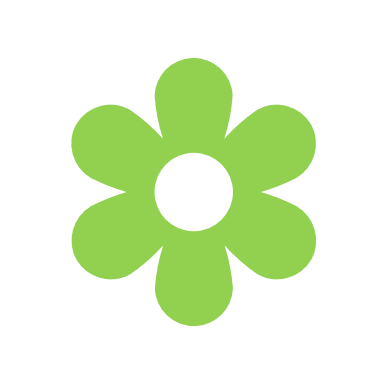 Kriterij 2:Kreiranje i usvajanje studijskih programa
*Navesti link do svih SP koji se realiziraju na VŠU
Navesti sa kojim naučnim i obrazovnim standardima su usklađeni SP
primjer kako su aktualna dostignuća naučne oblasti, zahtjevi tržišta rada i međunarodnih reformskih procesa inkoroporirana u SP
“Akreditacija studijskih programa”
Rektorat UNSA, 01.06.2022.
*Za prijavljeni SP dati linkove do uporedivih SP na VŠU u BiH i EU 
ukratko objasniti uporedivost
Eventualna saradnja sa uporedivim BH ili EU SP, joint master degree program i sl.
Razmjena osoblja i studenata, zajedničke konferencije, skupovi, projekti sa uporedivim
* Tekst preuzet iz prezentacije HEA BiH, Banja Luka / Sarajevo, oktobar 2017.
Kriteriji za akreditaciju studijskih programa prvog i drugog ciklusa
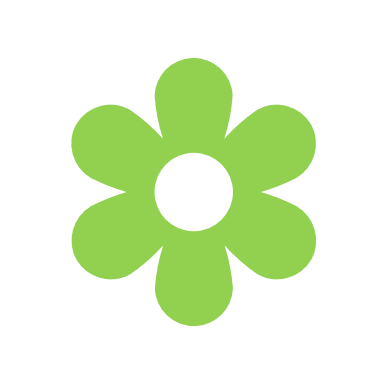 Kriterij 2:Kreiranje i usvajanje studijskih programa
Navesti na primjeru prijavljenog SP povezanost sa standardima kvalifikacija, Kvalifikacijskim okvirom u BiH i Okvirom kvalifikacija Evropskog prostora visokog obrazovanja (FQ-EHEA).
Opisati da li ishodi učenja jasno opisuju znanja i vještine koje će studenti imati po završetku studija*
“Akreditacija studijskih programa”
Rektorat UNSA, 01.06.2022.
* Tekst preuzet iz prezentacije HEA BiH, Banja Luka / Sarajevo, oktobar 2017.
Kriteriji za akreditaciju studijskih programa prvog i drugog ciklusa
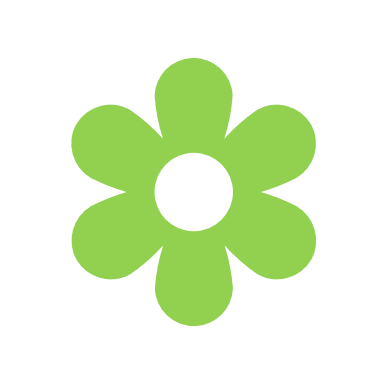 Kriterij 2:Kreiranje i usvajanje studijskih programa
“Akreditacija studijskih programa”
Rektorat UNSA, 01.06.2022.
Dati link do NPP prijavljenog SP 
Predstaviti na koji način se određuje opterećenje studenata; 
koje se nastavne metode koriste za prenošenje znanja; 
način alociranja ECTS bodova u cilju realne procjene količine studentskog opterećenja *
* Tekst preuzet iz prezentacije HEA BiH, Banja Luka / Sarajevo, oktobar 2017.
Kriteriji za akreditaciju studijskih programa prvog i drugog ciklusa
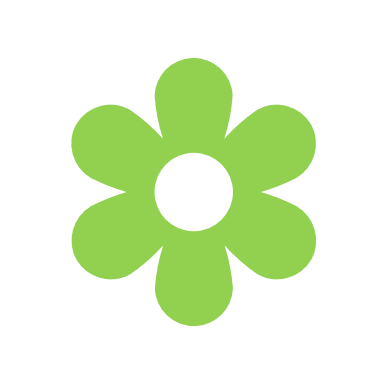 Kriterij 2:Kreiranje i usvajanje studijskih programa
*Opisati interakciju s tržištem rada/zapošljivost; realizaciju praktične nastave, privredno lokalno ili regionalno okruženje; zainteresovanost studenata i njihovo učešće u u naučnom/umjetničkom istraživanju na nekom SP.
“Akreditacija studijskih programa”
Rektorat UNSA, 01.06.2022.
Opisati internacionalni projekat u okviru kojeg je realiziran studijski program.
* Tekst preuzet iz prezentacije HEA BiH, Banja Luka / Sarajevo, oktobar 2017.
Kriteriji za akreditaciju studijskih programa prvog i drugog ciklusa
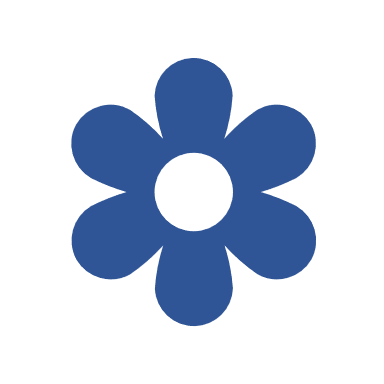 Kriterij 3:Učenje, poučavanje i vrednovanje usmjereni na studenta
“Akreditacija studijskih programa”
Rektorat UNSA, 01.06.2022.
* Tekst preuzet iz prezentacije HEA BiH, Banja Luka / Sarajevo, oktobar 2017.
Kriteriji za akreditaciju studijskih programa prvog i drugog ciklusa
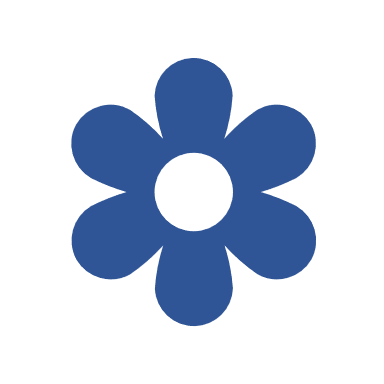 Kriterij 3:Učenje, poučavanje i vrednovanje usmjereni na studenta
“Akreditacija studijskih programa”
Rektorat UNSA, 01.06.2022.
* Tekst preuzet iz prezentacije HEA BiH, Banja Luka / Sarajevo, oktobar 2017.
Kriteriji za akreditaciju studijskih programa prvog i drugog ciklusa
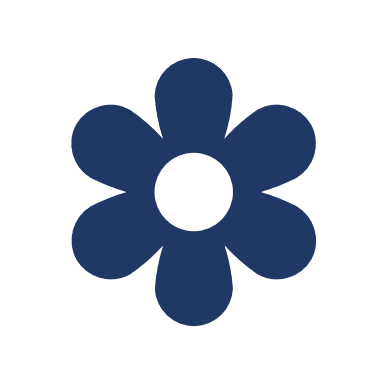 Kriterij 3:Učenje, poučavanje i vrednovanje usmjereni na studenta
“Akreditacija studijskih programa”
Rektorat UNSA, 01.06.2022.
* Tekst preuzet iz prezentacije HEA BiH, Banja Luka / Sarajevo, oktobar 2017.
Kriteriji za akreditaciju studijskih programa prvog i drugog ciklusa
Kriterij 4:Upis i napredovanje studenata, priznavanje i certificiranje
“Akreditacija studijskih programa”
Rektorat UNSA, 01.06.2022.
* Tekst preuzet iz prezentacije HEA BiH, Banja Luka / Sarajevo, oktobar 2017.
Kriteriji za akreditaciju studijskih programa prvog i drugog ciklusa
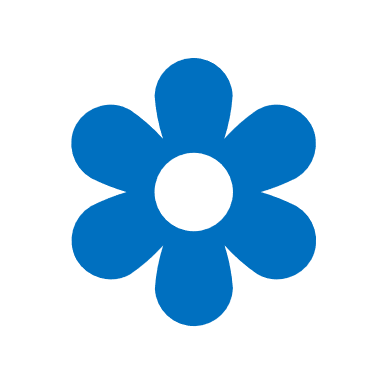 Kriterij 5:Ljudski potencijali
“Akreditacija studijskih programa”
Rektorat UNSA, 01.06.2022.
* Tekst preuzet iz prezentacije HEA BiH, Banja Luka / Sarajevo, oktobar 2017.
Kriteriji za akreditaciju studijskih programa prvog i drugog ciklusa
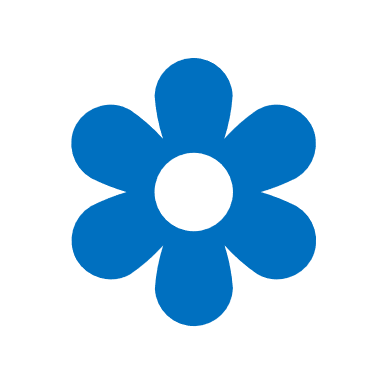 Kriterij 5:Ljudski potencijali
“Akreditacija studijskih programa”
Rektorat UNSA, 01.06.2022.
* Tekst preuzet iz prezentacije HEA BiH, Banja Luka / Sarajevo, oktobar 2017.
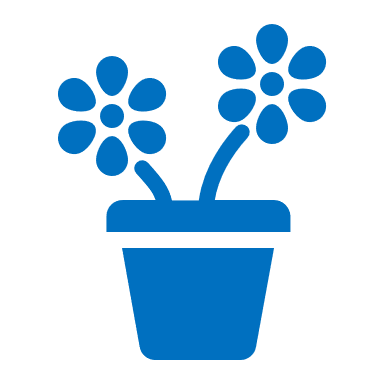 Kriterij 6:Resursi i finansiranje
“Akreditacija studijskih programa”
Rektorat UNSA, 01.06.2022.
* Tekst preuzet iz prezentacije HEA BiH, Banja Luka / Sarajevo, oktobar 2017.
Kriteriji za akreditaciju studijskih programa prvog i drugog ciklusa
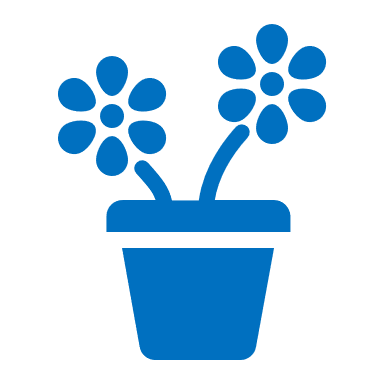 Kriterij 6:Resursi i finansiranje
“Akreditacija studijskih programa”
Rektorat UNSA, 01.06.2022.
* Tekst preuzet iz prezentacije HEA BiH, Banja Luka / Sarajevo, oktobar 2017.
Kriteriji za akreditaciju studijskih programa prvog i drugog ciklusa
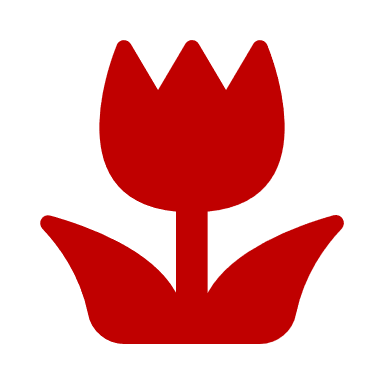 Kriterij 7:Upravljanje informacijama o studijskim programima
“Akreditacija studijskih programa”
Rektorat UNSA, 01.06.2022.
* Tekst preuzet iz prezentacije HEA BiH, Banja Luka / Sarajevo, oktobar 2017.
Kriteriji za akreditaciju studijskih programa prvog i drugog ciklusa
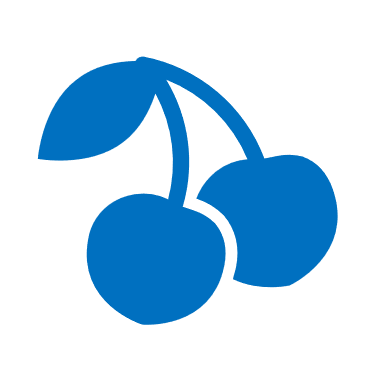 Kriterij 8:Informiranje javnosti o studijskim programima
“Akreditacija studijskih programa”
Rektorat UNSA, 01.06.2022.
* Tekst preuzet iz prezentacije HEA BiH, Banja Luka / Sarajevo, oktobar 2017.
Kriteriji za akreditaciju studijskih programa prvog i drugog ciklusa
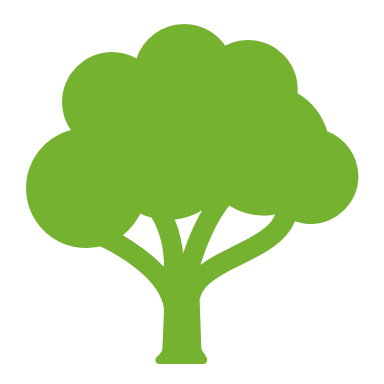 Kriterij 9:Informiranje javnosti o studijskim programima
“Akreditacija studijskih programa”
Rektorat UNSA, 01.06.2022.
* Tekst preuzet iz prezentacije HEA BiH, Banja Luka / Sarajevo, oktobar 2017.
Kriteriji za akreditaciju studijskih programa prvog i drugog ciklusa
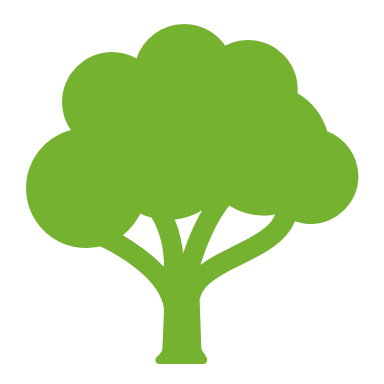 Kriterij 9:Informiranje javnosti o studijskim programima
“Akreditacija studijskih programa”
Rektorat UNSA, 01.06.2022.
* Tekst preuzet iz prezentacije HEA BiH, Banja Luka / Sarajevo, oktobar 2017.
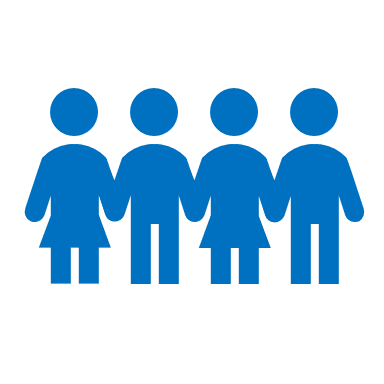 Kriterij 10:Mobilnost akademskog osoblja i studenata
“Akreditacija studijskih programa”
Rektorat UNSA, 01.06.2022.
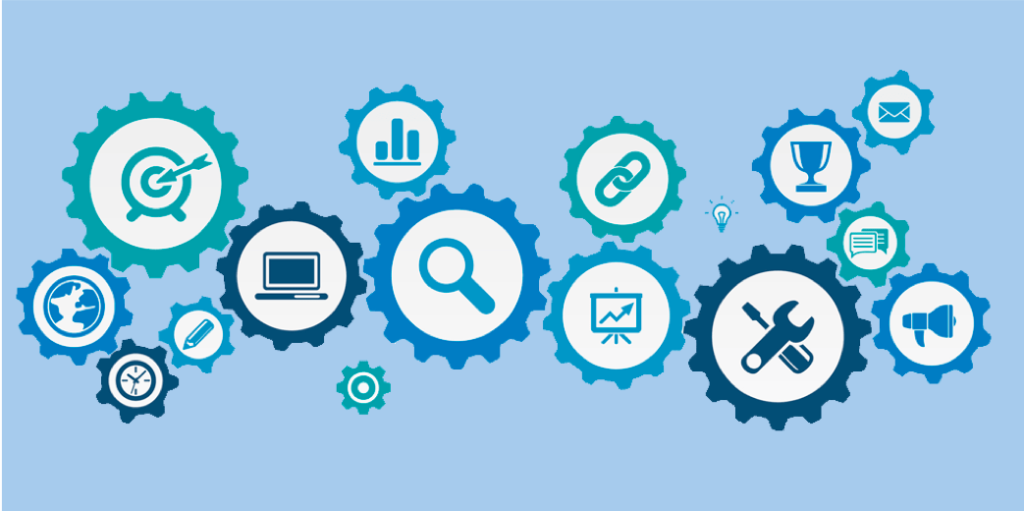 QA
* Tekst preuzet iz prezentacije HEA BiH, Banja Luka / Sarajevo, oktobar 2017.
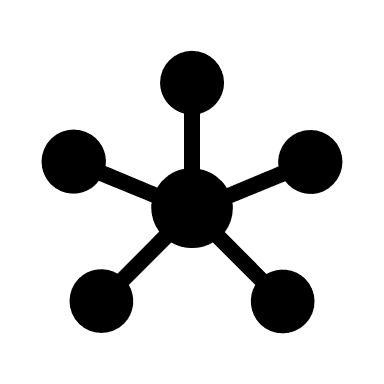 Kriteriji za akreditaciju studijskih programa prvog i drugog ciklusa
Kriterij 10:Mobilnost akademskog osoblja i studenata
“Akreditacija studijskih programa”
Rektorat UNSA, 01.06.2022.
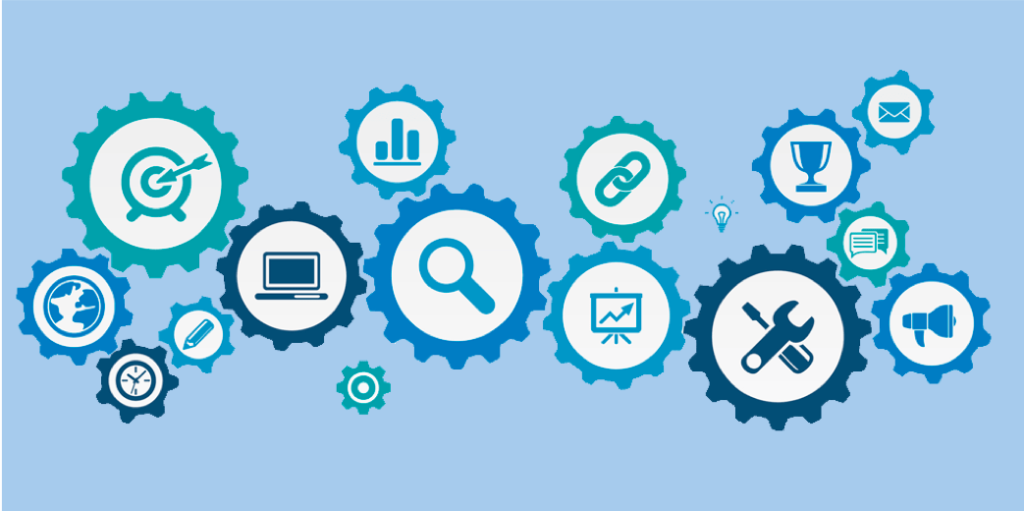 QA
* Tekst preuzet iz prezentacije HEA BiH, Banja Luka / Sarajevo, oktobar 2017.